132
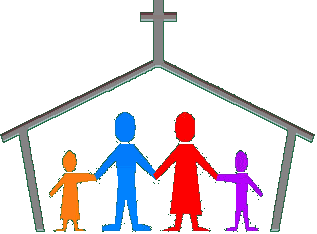 تضاعف الكنيسة
إعادة كنيستك                                             إلى مهمتها الأساسية
د. ريك جريفيث • مؤسسة الدراسات اللاهوتية الأردنية • BibleStudyDownloads.org
132
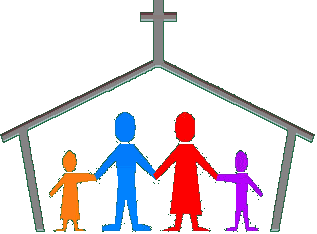 تضاعف الكنيسة
هل ينبغي أن يكون نمو الكنيسة هو الهدف الرئيسي  لكل كنيسة؟
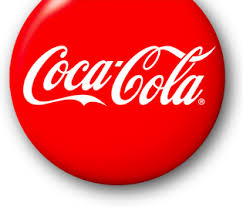 Coke
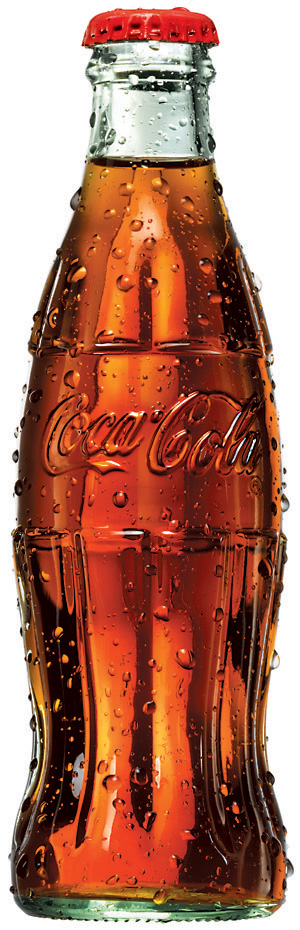 [Speaker Notes: Even though it is not good for you to drink due to the unknown Ingredient X within Coke, all of us have had a Coke.]
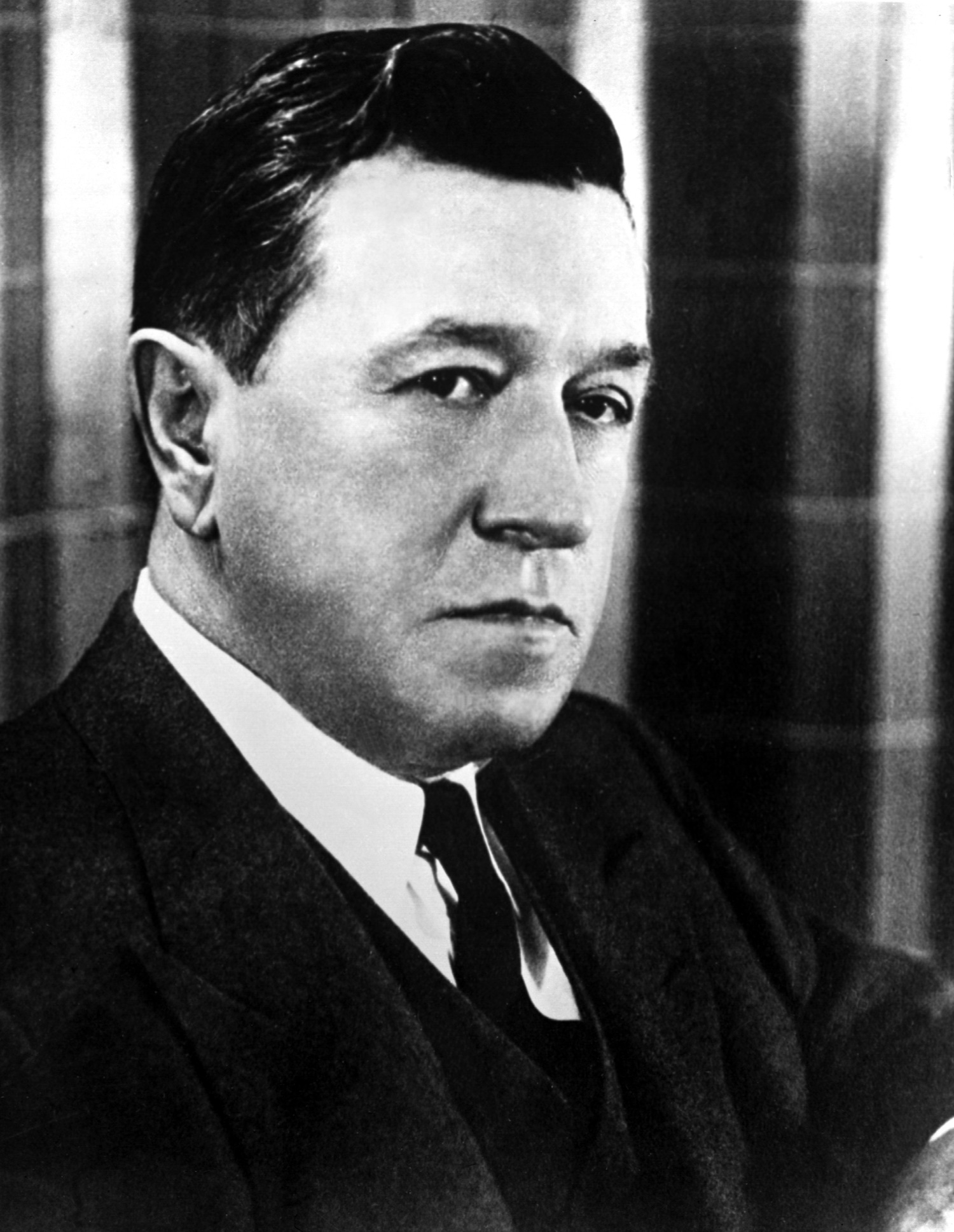 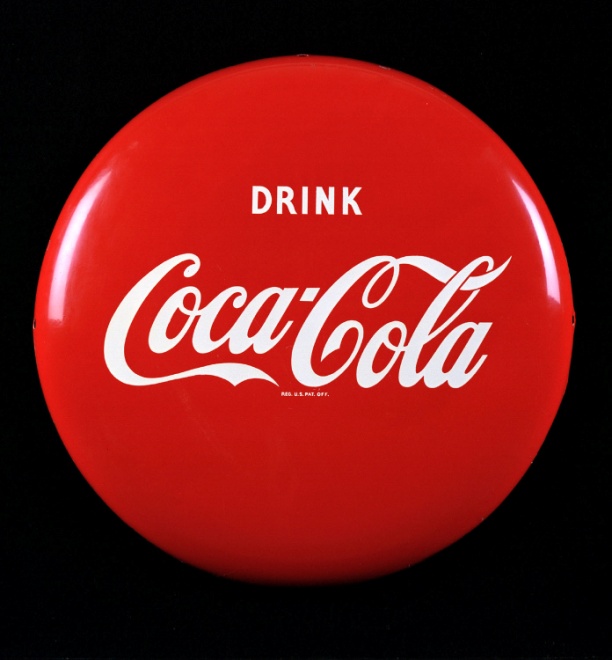 روبرت وودروف
[Speaker Notes: The reason you have had a Coke is because of Robert Woodruff.]
لماذا انتشرت كوكاكولا عالمياً
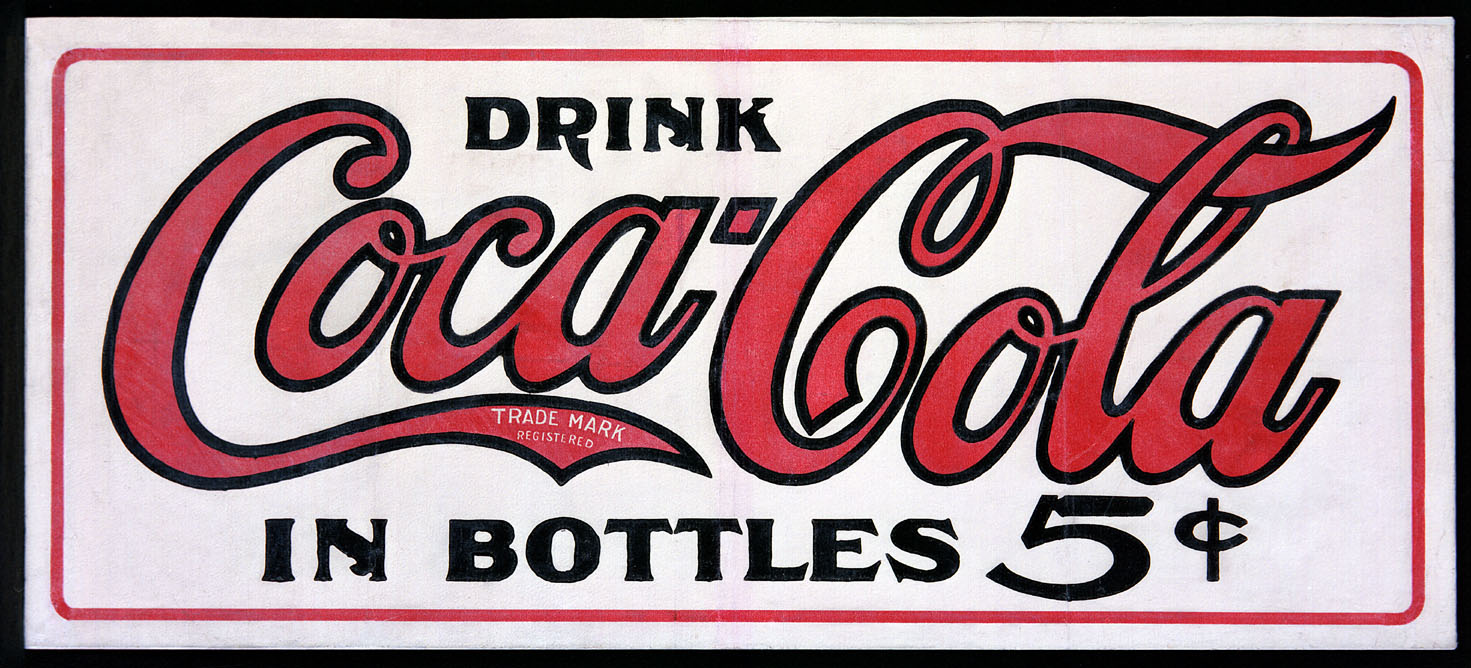 الرؤيا
المهمة
التعاون
[Speaker Notes: What the reason that everyone on Planet Earth has drunk Coke? 
• Woodruff had a vision to put a Coke into every person's hands.
• He made it his mission to market this drink worldwide.
• He also recruited the right people to accomplish this mission and vision.]
132
مهمتناصنع التلاميذ
متى 28: 18-20   18فَتَقَدَّمَ يَسُوعُ وَكَلَّمَهُمْ قَائِلاً:«دُفِعَ إِلَيَّ كُلُّ سُلْطَانٍ فِي السَّمَاءِ وَعَلَى الأَرْضِ، 19فَاذْهَبُوا وَتَلْمِذُوا جَمِيعَ الأُمَمِ وَعَمِّدُوهُمْ بِاسْمِ الآب وَالابْنِ وَالرُّوحِ الْقُدُسِ. 20وَعَلِّمُوهُمْ أَنْ يَحْفَظُوا جَمِيعَ مَا أَوْصَيْتُكُمْ بِهِ. وَهَا أَنَا مَعَكُمْ كُلَّ الأَيَّامِ إِلَى انْقِضَاءِ الدَّهْرِ». آمِينَ.
132
مهمتناصنع التلاميذ
متى 28: 18-20   18فَتَقَدَّمَ يَسُوعُ وَكَلَّمَهُمْ قَائِلاً:«دُفِعَ إِلَيَّ كُلُّ سُلْطَانٍ فِي السَّمَاءِ وَعَلَى الأَرْضِ، 19فَاذْهَبُوا وَتَلْمِذُوا جَمِيعَ الأُمَمِ وَعَمِّدُوهُمْ بِاسْمِ الآب وَالابْنِ وَالرُّوحِ الْقُدُسِ. 20وَعَلِّمُوهُمْ أَنْ يَحْفَظُوا جَمِيعَ مَا أَوْصَيْتُكُمْ بِهِ. وَهَا أَنَا مَعَكُمْ كُلَّ الأَيَّامِ إِلَى انْقِضَاءِ الدَّهْرِ». آمِينَ.
132
ما هي الأجزاء الثلاثة للإرسالية العظمى في صناعة التلاميذ؟
1. الوصول
2. التعميد
3. التعليم
132
مبادئ الكرازة
أ) الكرازة نشيطة
    تحدث من  قبل المؤمنين بذهابهم إلى غير 
    المؤمنين بدلاً من انتظارهم حتى يسألوا 
    (مرقس 16: 15)
132
مبادئ الكرازة
ب) محبة المؤمنين الآخرين في جسد موحد هي إحدى أقوى الطرق لنظهر للعالم أننا أتباع المسيح (يوحنا 34:13-35).
132
مبادئ الكرازة
ت) شارك المسيح في مجالات التأثير المتزايدة بدءاً من المنزل في ثقافتك الخاصة والعمل إلى الخارج (أعمال ٨:١).
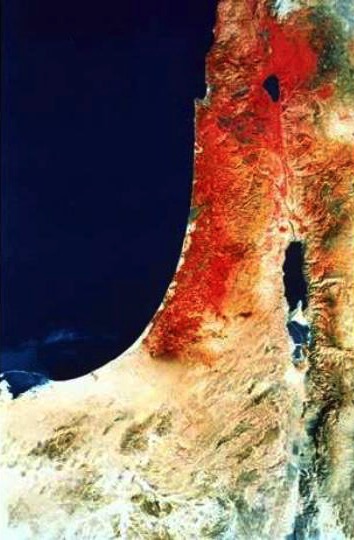 أقصى الأرض
أعمال ٨:١
لكنكم ستنالون قوة متى حل الروح القدس عليكم وتكونون لي شهوداً في أورشليم وفي كل اليهودية والسامرة وإلى أقصى الأرض
السامرة
أورشليم
اليهودية
[Speaker Notes: What is the significance of the threefold regions (8)?
Geographically, they go from the near to the far.
By size, it begins with a city, goes to regions and then beyond regions.
Culturally, they begin with the familiar and stretch to the unfamiliar.
Chronologically, it begins in AD 33 and finishes in AD 62—as well as to today.
__________
NS-05-Acts1-2-slides 63, 204]
رؤيتنا
صنع التلاميذ
محلياً، إقليمياً وعالمياً

النبوة – أعمال 1: 8

8لكِنَّكُمْ سَتَنَالُونَ قُوَّةً مَتَى حَلَّ الرُّوحُ الْقُدُسُ عَلَيْكُمْ، وَتَكُونُونَ لِي شُهُودًا فِي أُورُشَلِيمَ وَفِي كُلِّ الْيَهُودِيَّةِ وَالسَّامِرَةِ وَإِلَى أَقْصَى الأَرْضِ».
رؤيتنا
صنع التلاميذ
محلياً، إقليمياً وعالمياً

النبوة – أعمال 1: 8

8لكِنَّكُمْ سَتَنَالُونَ قُوَّةً مَتَى حَلَّ الرُّوحُ الْقُدُسُ عَلَيْكُمْ، وَتَكُونُونَ لِي شُهُودًا فِي أُورُشَلِيمَ وَفِي كُلِّ الْيَهُودِيَّةِ وَالسَّامِرَةِ وَإِلَى أَقْصَى الأَرْضِ».
هدف 
أع 1: 8
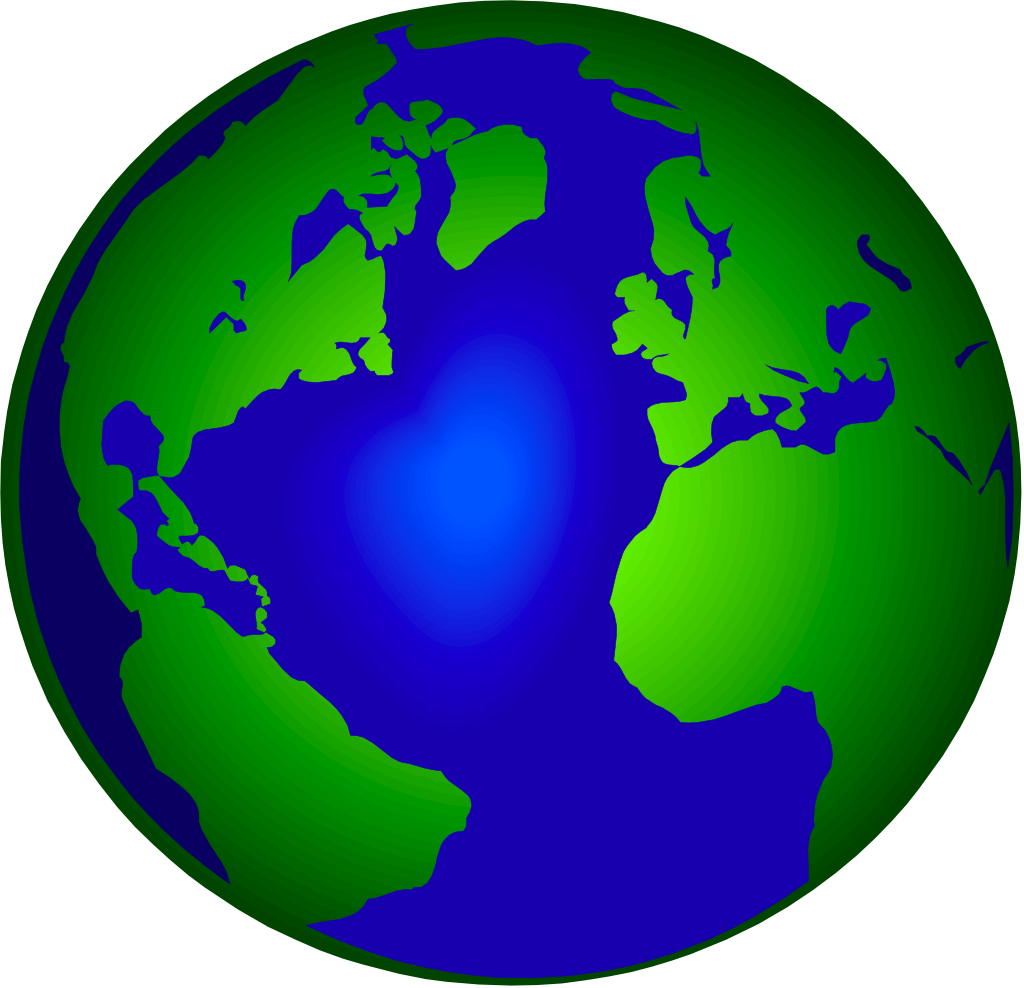 محلياً
(أورشليم)
إقليمياً
(اليهودية والسامرة)
عالمياً
(أقصى الأرض)
التتميم
سفر الأعمال

1. محلياً، بدأ وجود الكنيسة في أورشليم (1-7)

2. إقليمياً توسعت الكنيسة داخل اليهودية والسامرة (8-12)

3. عالمياً امتدت الكنيسة إلى أقصى الأرض (13-28)
مدى     التأثير
100
العائلة - الأقارب
الأقارب
باختصار، يشمل مجال التأثير الشخصي للمسيحي عائلته وأصدقائه ورفاقه في الحي الذي يقيم فيه وعمله وأنشطته الترفيهية. يجب أن يكون مجال التأثير الشخصي هذا هدفًا أساسيًا للتواصل الكرازي الشخصي للمؤمن.
أعضاء النوادي والجمعيات والمنظمات الأخرى التي ينتمي إليها الشخص، يجتمعون بشكل غير رسمي أو منتظم
العائلة المباشرة
الجيران
الاتصالات المهنية
الحي أو 
التقسيم الفرعي
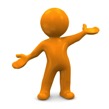 المدى الأساسي
الأصدقاء المقربين الآخرين
الجيران
 المباشرين
المقربين
 والعملاء
أشخاص آخرين لديهم مهنة مماثلة
المدى الثانوي
رونالد د. رونيون، "مبادئ وطرق الكرازة المنزلية،"  (يناير-مارس 1985)، 67
الاتصالات المهنية
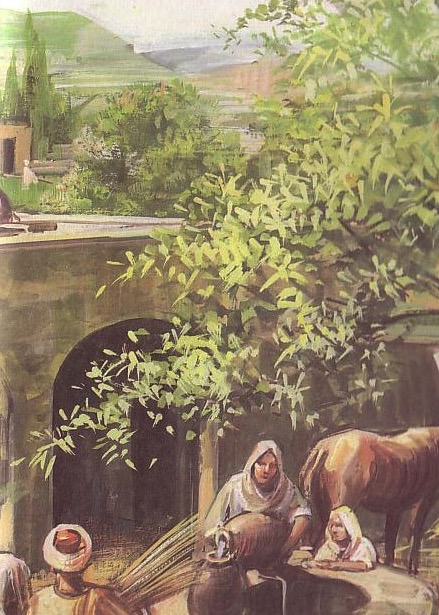 100
التطبيقات   المنزلية
1. شارك كيف غيّر المسيح حياتك
2. صلّ من أجل  مدى التأثير الخاص بك
3. أعلن الكلمة
4. استخدم أساليب متنوعة
رونالد د. رونيون، "مبادئ وطرق الكرازة المنزلية،"  (يناير-مارس 1985)، 64-74
غيّر أسلوبك
100
يحتاج الأشخاص المستعدون إلى عرض تقديمي بسيط
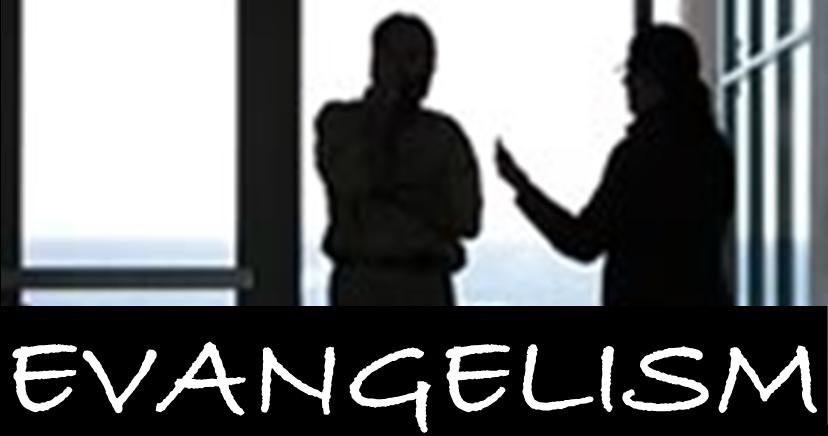 الكرازة
رونالد د. رونيون، "مبادئ وطرق الكرازة المنزلية،"  (يناير-مارس 1985)، 64-74
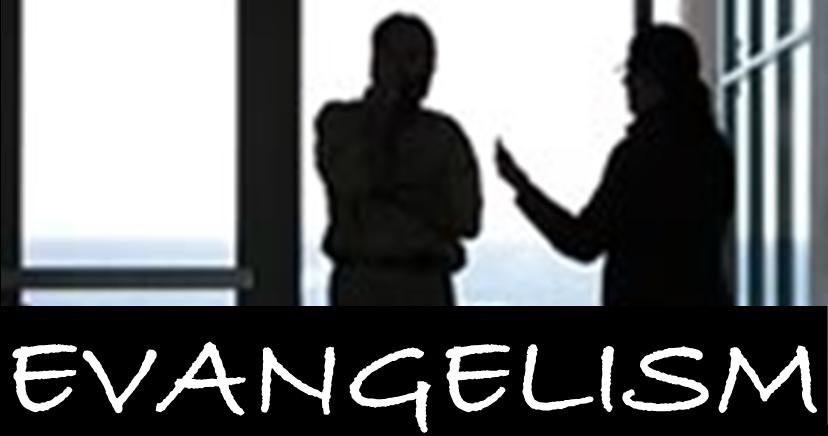 غيّر أسلوبك
100
يحتاج الأشخاص المستعدون إلى عرض تقديمي بسيط
يحتاج العلمانيون إلى التعرض المتكرر
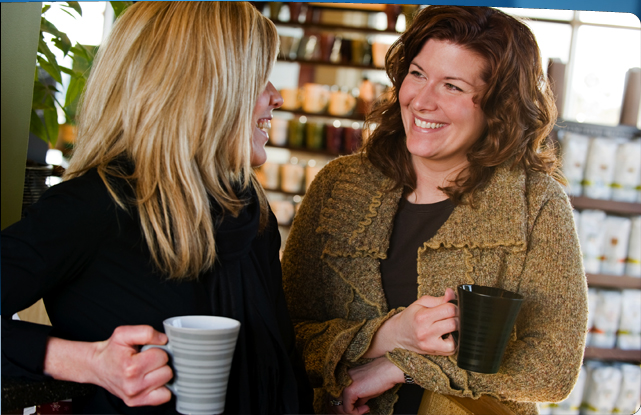 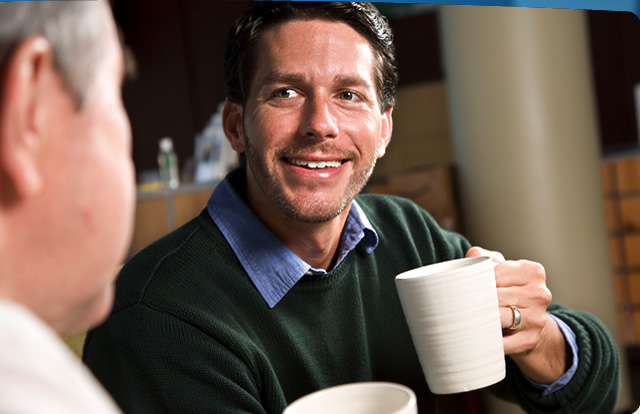 رونالد د. رونيون، "مبادئ وطرق الكرازة المنزلية،"  (يناير-مارس 1985)، 64-74
غيّر أسلوبك
100
يحتاج الأشخاص المستعدون إلى عرض تقديمي بسيط
يحتاج العلمانيون إلى التعرض المتكرر
الذين يجتازون بتغيرات الحياة خاصة يكونون منفتحين
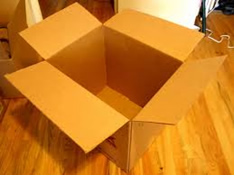 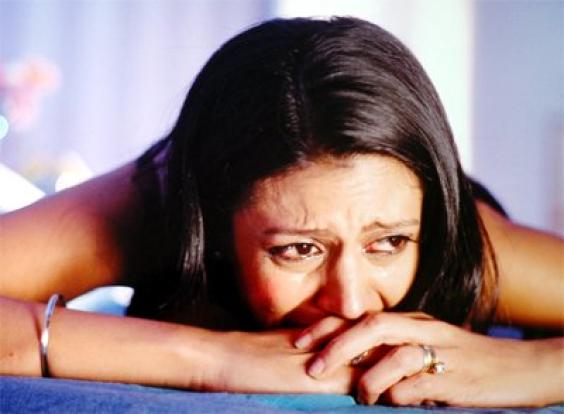 رونالد د. رونيون، "مبادئ وطرق الكرازة المنزلية،"  (يناير-مارس 1985)، 64-74
132
مبادئ الكرازة
ث) عدم التمييز للوصول إلى جميع الناس – اليهود والأمم، الأغنياء والفقراء، الذكور والإناث، إلخ. (أعمال الرسل 19:11-21).
132
مبادئ الكرازة
ج) الله والملائكة لا يبشرون: لا يمكن للناس أن يؤمنوا دون إرسال رسول بشري ليشاركهم هذه الأخبار السارة (رومية 14:10-15).
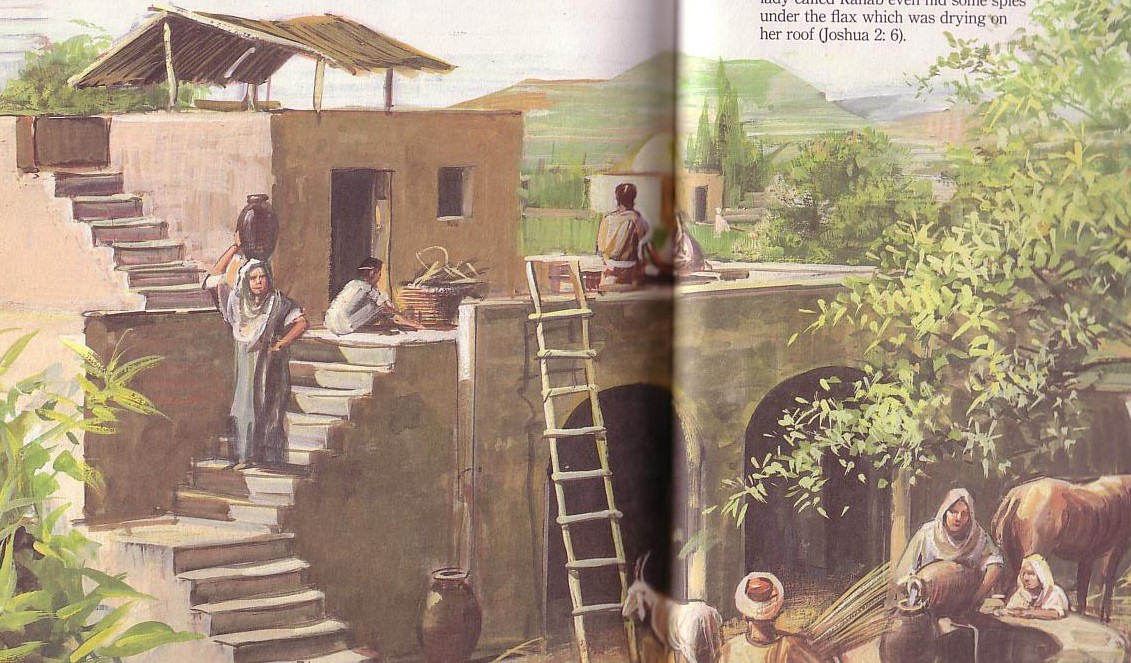 132
استخدم بيتك للكرازة
1. شارك كيف غيّر المسيح حياتك
2. صلّ من أجل  مدى التأثير الخاص بك
3. أعلن الكلمة
4. استخدم أساليب متنوعة
5. استخدم بيتك
رونالد د. رونيون، "مبادئ وطرق الكرازة المنزلية،"  (يناير-مارس 1985)، 64-74
132
كرازة البيت:نشاطات فردية
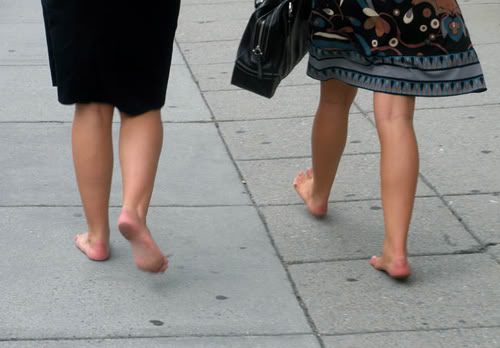 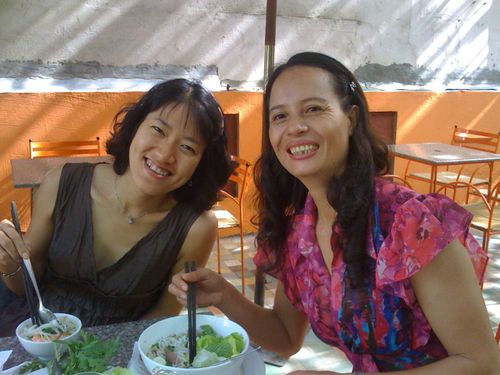 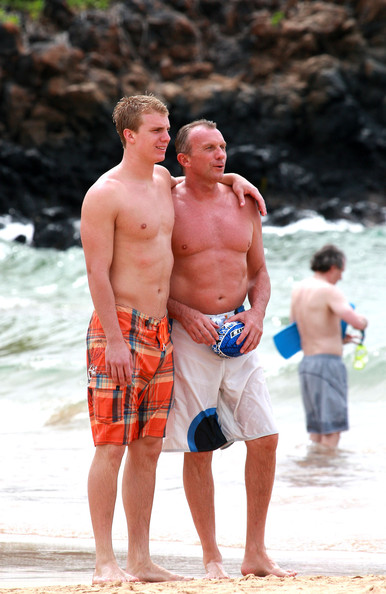 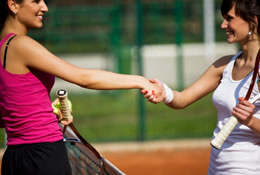 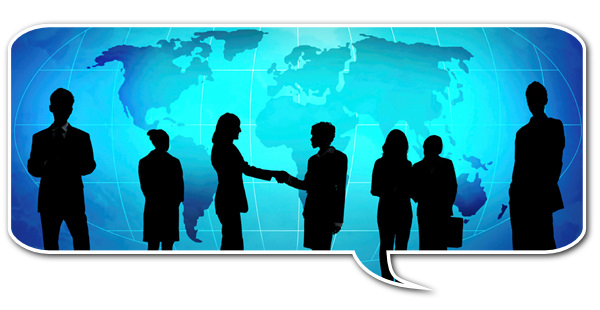 132
كرازة البيت:نشاطات جماعية
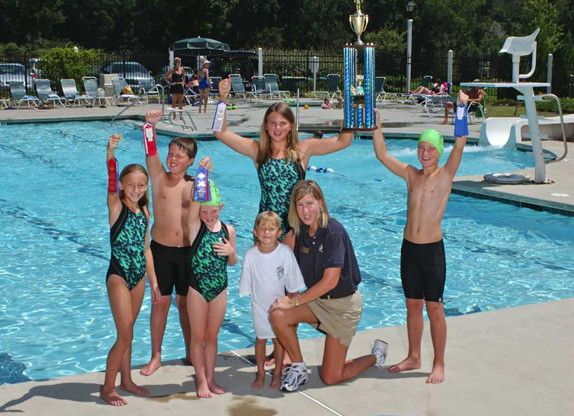 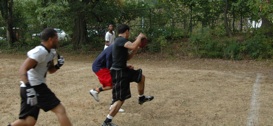 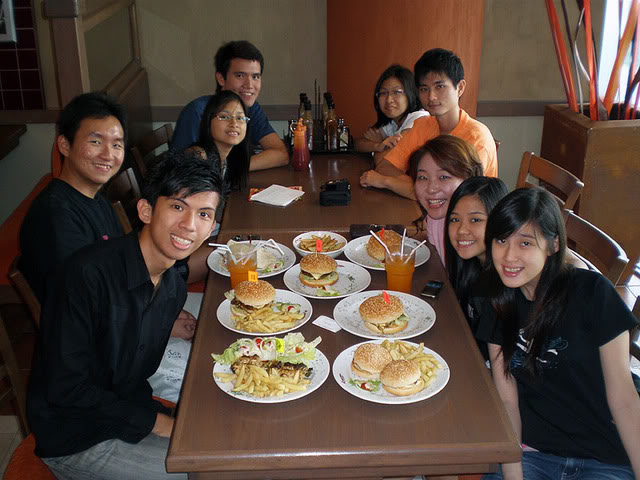 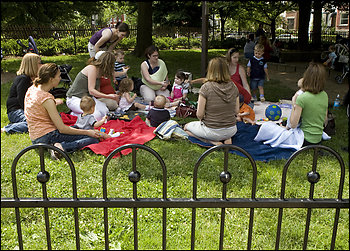 132
مبادئ الكرازة
ح) تتضمن الكرازة بشكل أساسي مصالحة الأعداء (الله والإنسان) إلى الحد الذي يصبح فيه الناس أناساً جدداً تماماً (2 كو 5: 17-21).
132
مبادئ الكرازة
ز) الإيمان الحقيقي معدي ويصبح معروفًا في المناطق التي لا يعيش فيها المبشر (١ تس ١: ٨).
132
مبادئ الكرازة
د. كل المؤمنين مسؤولين عن مشاركة إيمانهم بغض النظر عن موهبتهم (2 تي 4: 5)
132
مبادئ الكرازة
ذ. علينا أن نعيش دائماً مدافعين عن إيماننا (1 بط 3: 15)
132
مبادئ الكرازة
ر) الكرازة لا تحاول إقناع الله الذي يتردد في أن يخلّص، بل أن ينضم إلى الله الذي يريد أن يتوب الجميع (٢ بط ٣: ٩).
132
مبادئ الكرازة
1. ضع علامة على المبدأ السابق الذي تحتاجه بشدة في حياتك وخدمتك.

2. ماذا ستفعل بشأنه؟

3. شارك ذلك مع زميلك
تعاوننا

يتعاون المؤمنون
والكنائس معاً
لصنع التلاميذ
133
استراتيجية عملية للكرازة
1. مجموعات غير مخدومة في منطقتي
2. خطط لتصل غلى هذه المجموعات
Black
أحصل على هذا العرض التقديمي مجانًا
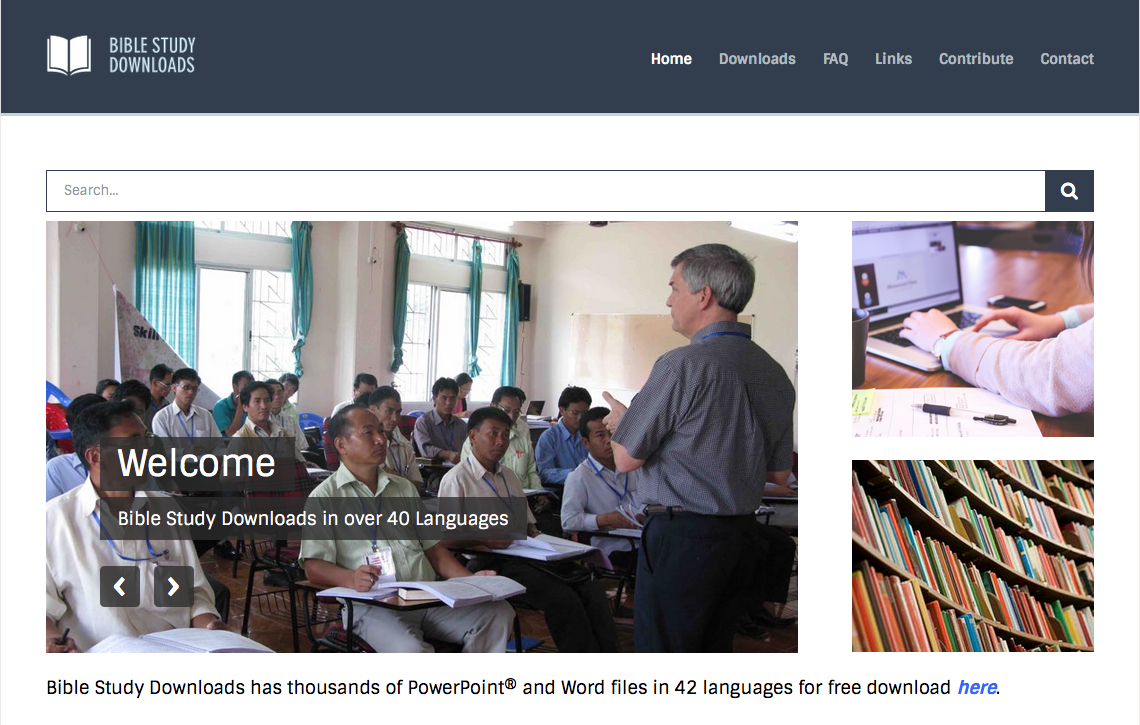 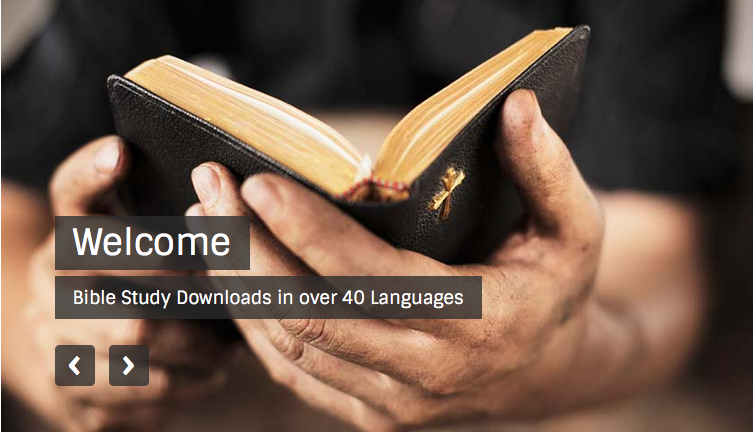 الرابط للعرض التقديميِّ "علم الكنيسة (إكليسيولوجيا)" متاحٌ على الموقع الإلكترونيّ: BibleStudyDownloads.org
[Speaker Notes: CH Church (Ecclesiology) in Arabic
______________
Common-16]